The Adventures of Tom Sawyer
Next page
By: Mark Twain
Chapter 32
                        
                                 Turn Out! 
                     They’re Found!
Look for opportunities for student interaction in the yellow box on each page.

Touching correct answers will animate the image. Try this one:





(Make sure your volume is on.)
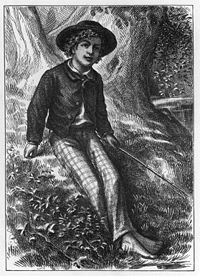 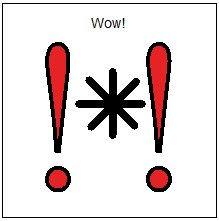 We are going to read a chapter from Tom Sawyer.  

In this chapter listen for:
Next page
setting
plot
emotion
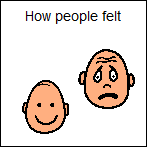 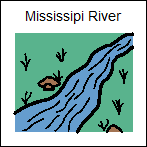 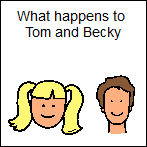 On Tuesday evening, the village of St. Petersburg was still sad, because Tom and Becky had not been found.  

Most of the people had given up on searching the cave and had gone back to work.
Next page
Why had the people gone back to work?
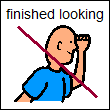 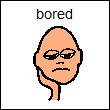 Becky’s mother, Mrs. Thatcher was so worried about her daughter that she had become sick.  

Tom’s Aunt Polly was quiet and sad and her worry had turned her grey hair white.
Next page
Why was Mrs. Thatcher sick and Aunt Polly’s hair white?
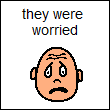 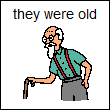 PREDICTION

What will happen to Tom and Becky?
Next page
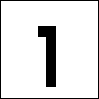 They will never be found.
They will escape the cave and will learn how to live in the forest.
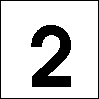 They will escape the cave and be rescued by men on a river boat.
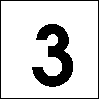 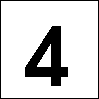 Injun Joe will catch them and hurt them.
In the middle of the night the village bells began to peal.  In moments the streets were full of excited people, still wearing their pajamas.  

“Turn out!  Turn out! They’re found!  They’re found!”  People blew 
horns and banged on pots to 
add to the celebration.
Next page
What does the word “peal” mean?
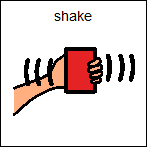 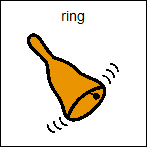 The people made their way to the river, where they met Tom and Becky who were being brought in an open carriage.  

Everyone was too excited to go back to sleep.
Next page
Where did the people go to meet Tom and Becky?
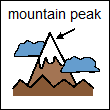 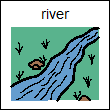 A messenger was sent to the cave to tell Judge Thatcher, that his daughter, Becky, had been found.  

Mrs. Thatcher and Aunt Polly’s happiness was complete.
Next page
How did Judge Thatcher find out that the Becky had been found?
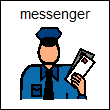 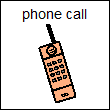 Tom lay on the sofa and told the people around him about their wonderful adventure.  

He exaggerated the story to make it seem even more exciting and finished with a description of how he had left Becky and went exploring as far as his 
kite string would reach.
Next page
What did Tom use to find his way through the cave?
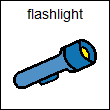 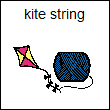 When Tom came to the end of the kite string, he had seen a far off speck of light ahead.  He dropped the string and made his way to the light.  

Tom found a hole and when he pushed his head outside he could see the 
Mississippi river.
Next page
What body of water did Tom see next to the cave?
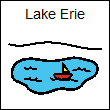 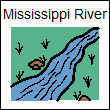 Tom felt lucky that he had explored during the day.  

At night he would not have been able to see the light shining through the hole.
Next page
What would the hole have looked like at night?
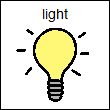 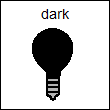 Tom had to work very hard to help Becky to the hole in the cave.  

Once she was out of the hole they were so happy that they cried for gladness.
Next page
Why did Tom and Becky cry?
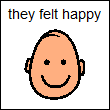 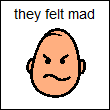 Some men came along the river in a small boat called a skiff.  

Tom called out to the men and told them their story about being lost in the cave.
Next page
Where did Tom and Becky find people to rescue them?
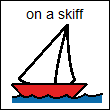 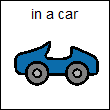 The men took the children aboard and brought them to a home where they fed them supper and made them rest.  

After dark, they brought the children home.
Next page
What did Tom and Becky need before they could go home?
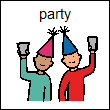 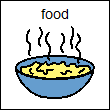 Before day break, Judge Thatcher and a handful of other searchers made their way out of the cave and heard the good news that the children had come home.
Next page
Where was Judge Thatcher when he heard that the children were safe?
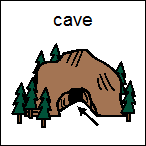 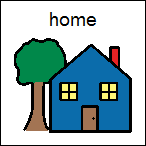 Tom and Becky were exhausted from their time in the cave, and were bedridden all of Wednesday and Thursday.  

On Friday Tom began to feel better and on Saturday he was completely recovered.  

Becky began to recover on 
Sunday, but still did not feel 
very well.
Next page
The children were safe, but how did they feel?
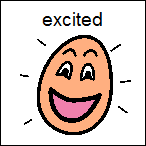 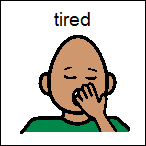 Judge Thatcher explained to Tom that no one could enter the cave again.  

He had covered the door with a big piece of iron and had triple locked it with a set of keys.
Next page
Why had the Judge locked the cave?
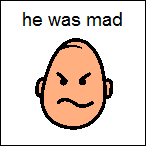 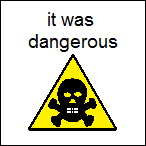 Two weeks later, Tom wanted to go see his friend Huck.  On his way, Tom stopped in at Judge Thatcher’s house to check on Becky.  

At their house, Tom was asked if he would ever go into the cave again.  
Tom said yes, he would.
Next page
Was Tom scared by the idea of going back in the cave?
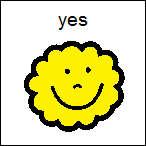 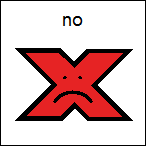 Tom turned as white as a sheet.  “Oh, Judge,” he cried, “Injun Joe’s in the cave!”  

The Judge had sealed Injun Joe inside.
Next page
Why was Tom worried about Injun Joe?
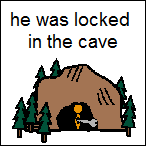 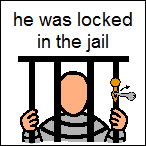 PREDICTION

What will happen next?
Next page
Tom and Becky will go on a new adventure.
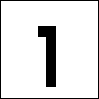 Tom and Judge Thatcher will go back to the cave to look for Injun Joe.
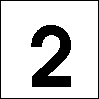 The village will have a party for Becky and Tom.
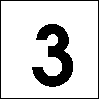 Becky will whitewash Aunt Polly’s Fence.
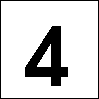 COMPREHENSION QUESTION 1:
Next page
Why were, Mrs. Thatcher, Judge Thatcher, Aunt Polly, and the villagers so excited?
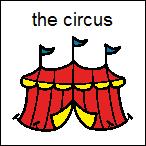 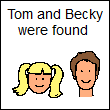 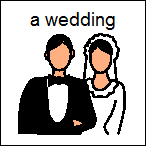 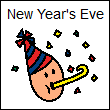 COMPREHENSION QUESTION 2:
Next page
What setting plays an important role in this chapter?
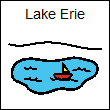 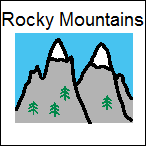 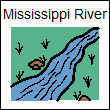 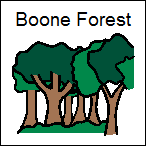 COMPREHENSION QUESTION 3:
Next page
When Tom and Becky came home, how did they feel?
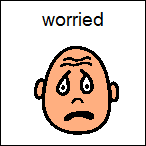 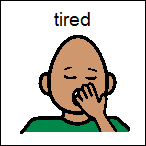 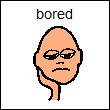 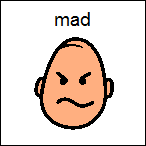 COMPREHENSION QUESTION 4:
Next page
What happened after the 
children were found?
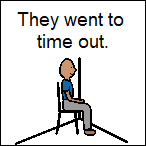 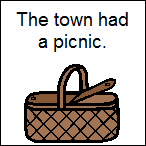 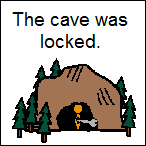 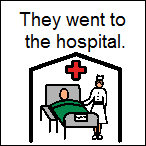 End
Show
The End!